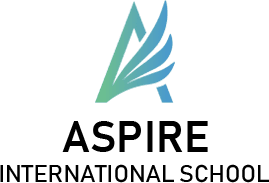 قسم الدراسات العربية
الصف الأول الإعدادى
الدرس لثالث
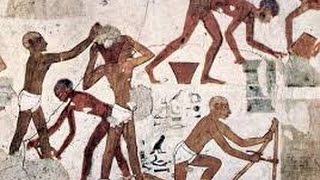 أهداف الدرس
يستنتج أهمية العلم فى حياة المصرى القديم .
يتعرف النتائج التى ترتبت على معرفة المصريين لعلم الفلك .
يفسر كيفية استخدام القدماء المصريين للعلوم فى حياتهم.
يقدر ابداعات المصرى القديم فى العمارة والفن .
أولا : العلوم :
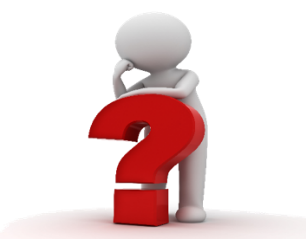 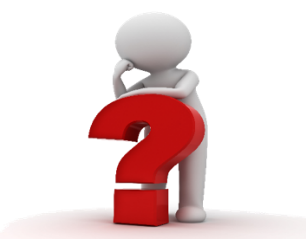 1- الفلك :
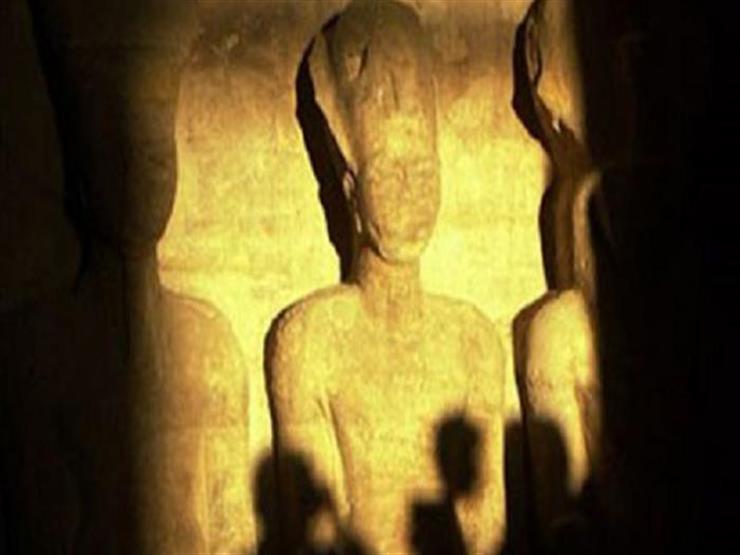 تعامد الشمس على وجه رمسيس الثانى مرتين فى العام يوم مولده ويوم توليه العرش
2- الحساب :
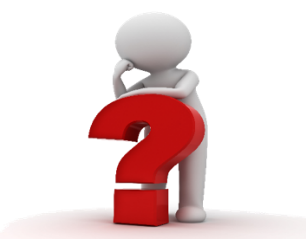 3- الهندسة :
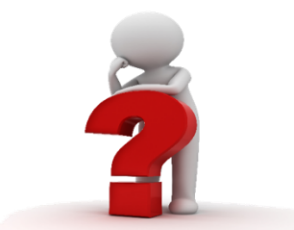 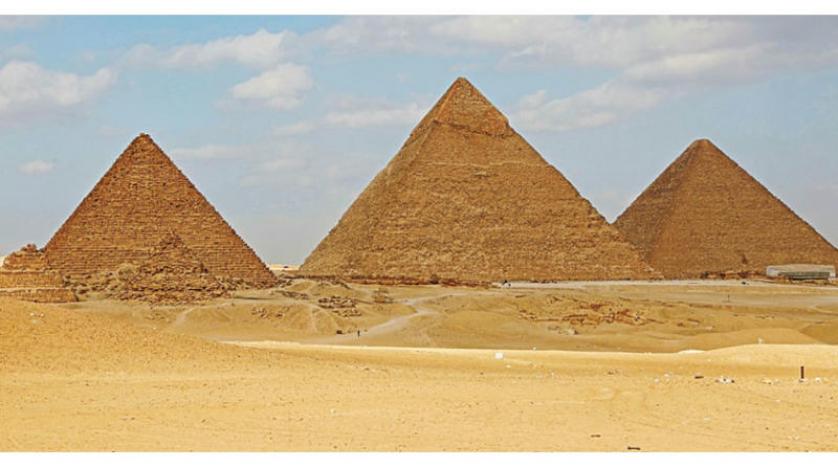 4- الطب :
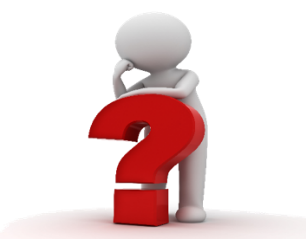 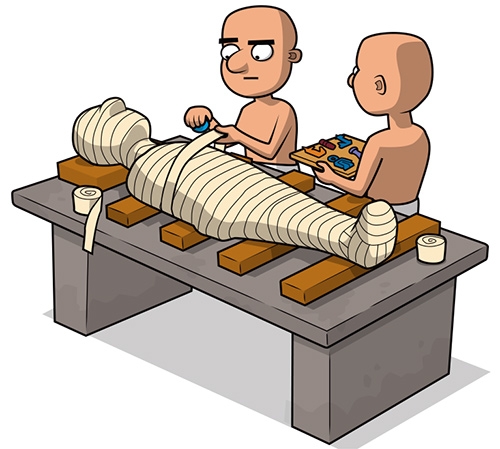 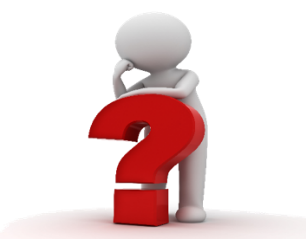 5- الكيمياء:
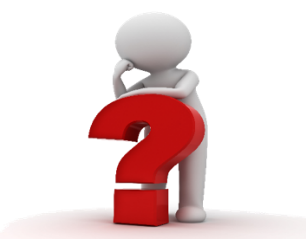 ثانيا : العمارة :
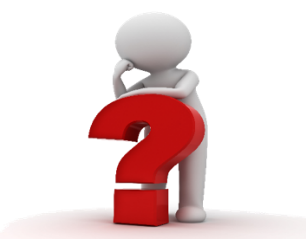 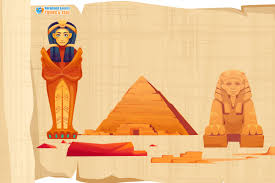 حيث كان يتم بنائها من الطوب اللبن لذلك كانت لا تصمد طويلا
1- المساكن :
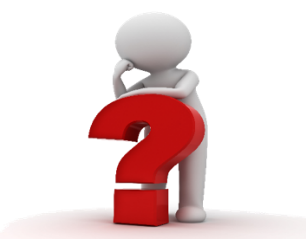 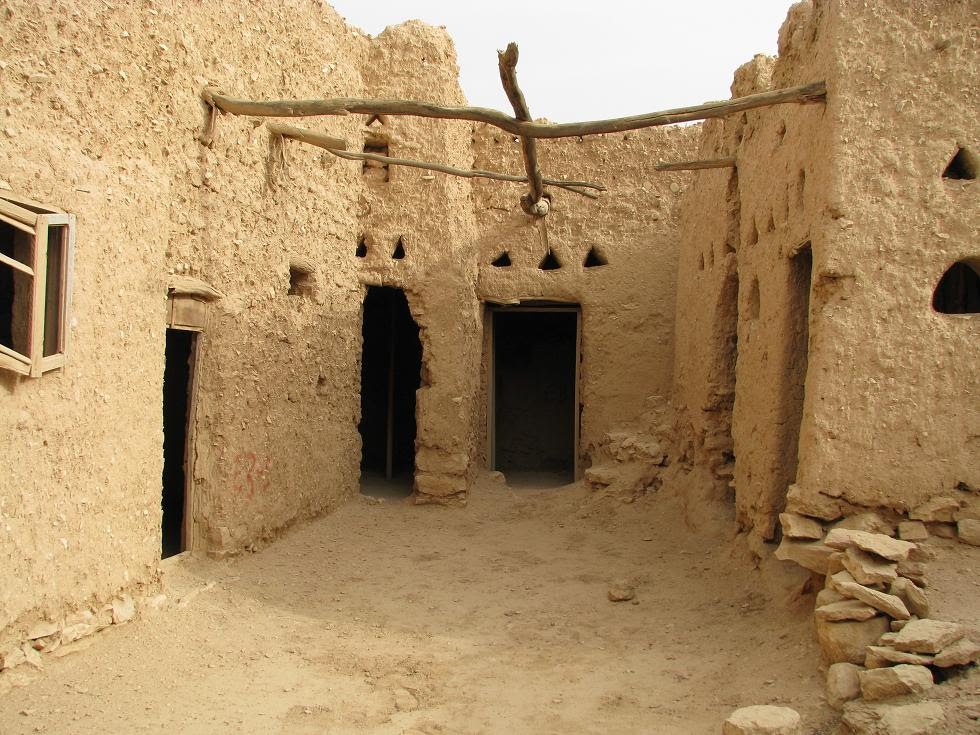 تطورت من مجرد حفرة تحت سطح الأرض تتوارى فيها جثث الموتى إلى حجرة أو حجرتين تحت سطح الأرض فوقهما مصطبة ثم إلى هرم مدرج مكون من ست مصاطب ثم إلى هرم كامل .
2- المقابر ( الأهرامات ):
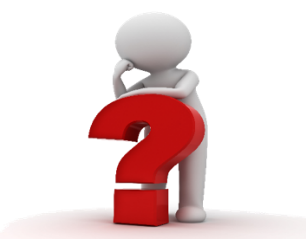 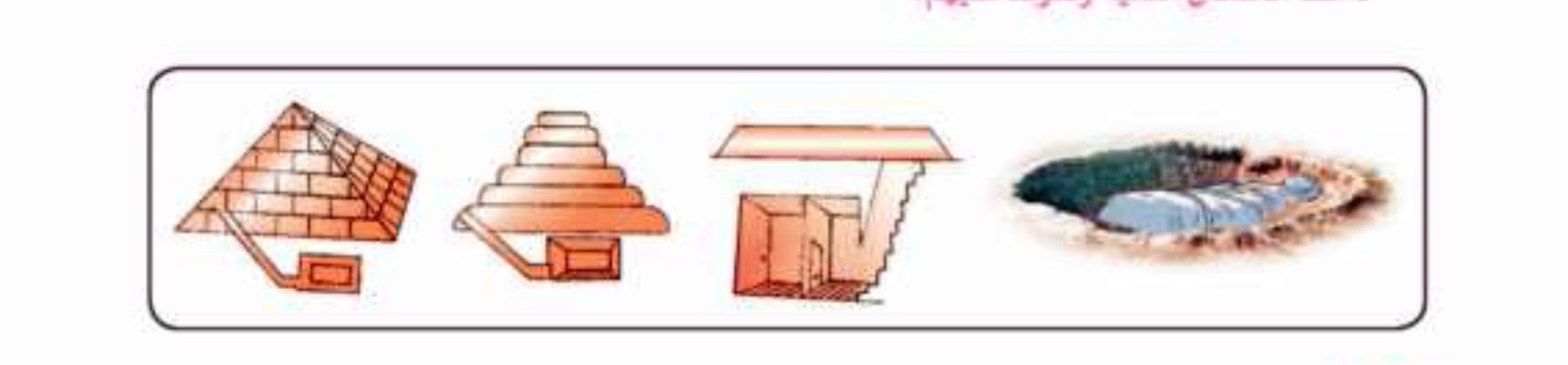 3- المعابد :
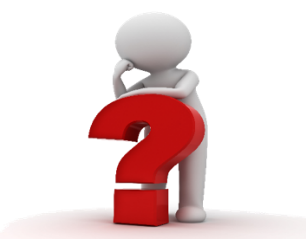 1- معابد جنائزية :
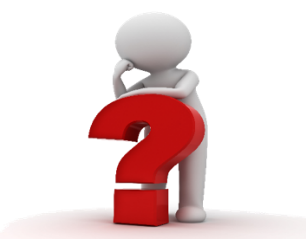 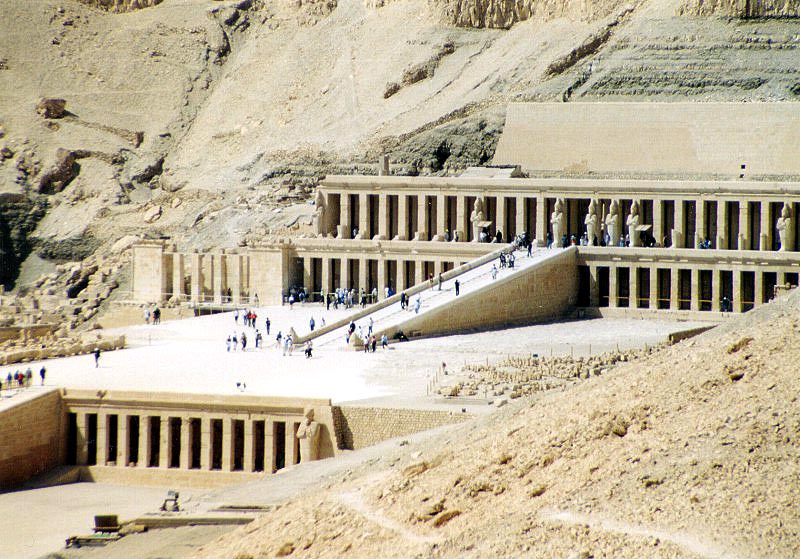 2- معبد الألهة :
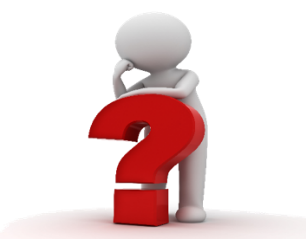 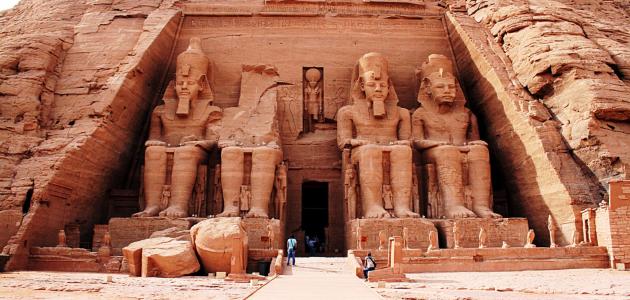 معبد أبو سمبل
كانت أغلب المعابد فى مصر القديمة تستخدم لأغراض عدة منها تعلم العلوم والأدب والفنون
أبدع الفنان المصرى فى جميع أشكال الفنون خاصة فى النحت والرسم
ثالثا :الفنون :
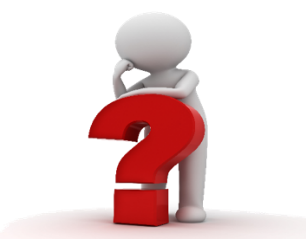 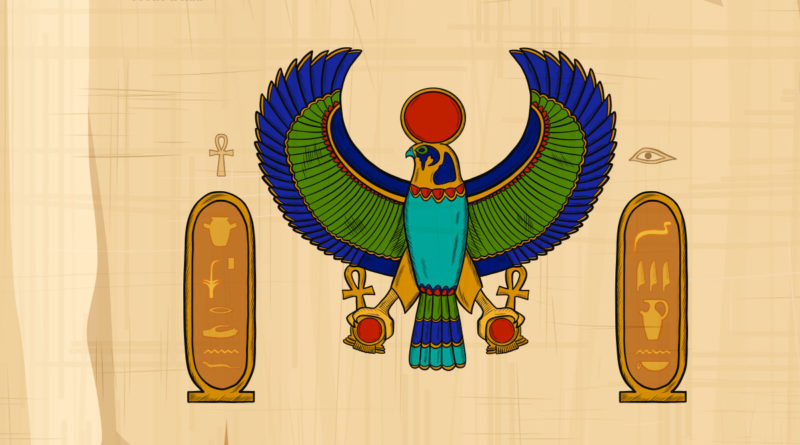 1- النحت :
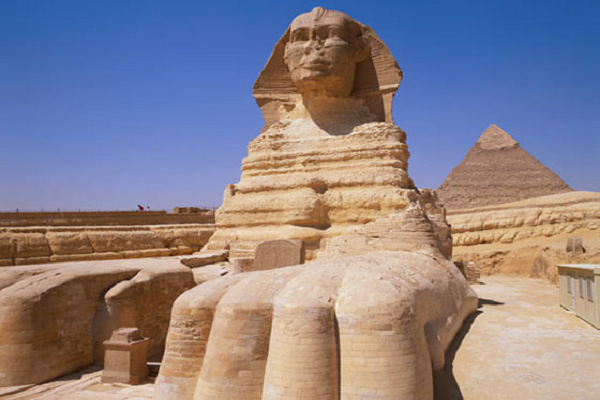 وهذا النوع وجد فى القبور مثل الرسوم الموجودة على جدران مقبرة الملكة نفرتارى .
2- الرسم على الجدران :
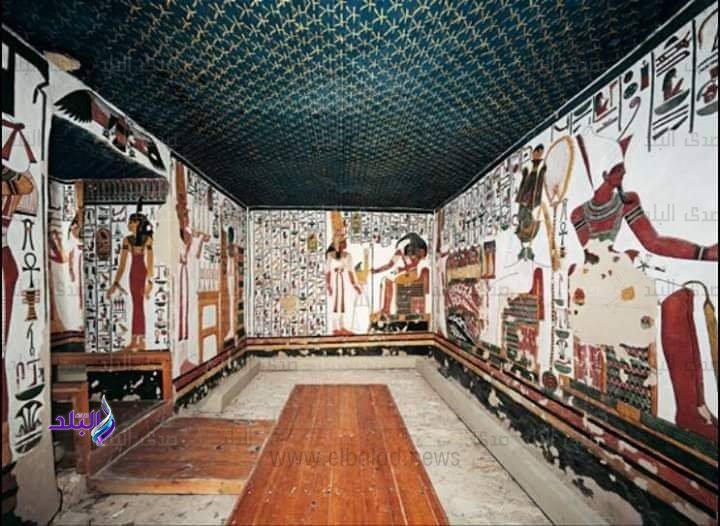 وكان يستخدم فى المعابد .
3- النفش على الحجر :
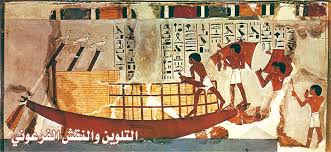